Department of Kinesiology, Athletics, & Dance
Spring 2016 Program Review
Mission of the Department of Kinesiology, Dance & Athletics
2
Promote physical activity as an essential component in achieving educational goals, lifelong learning and self-development. 
Provide a variety of courses in fitness, dance, individual and team sports that will develop fitness components, a sense of body awareness, positive attitudes, and pride in individual and team achievement. 
Develops future educators and professionals in the field of kinesiology, athletics, dance and fitness via our degrees. 
Aims to inspire our students to believe in themselves and strive for excellence in personal growth, health and wellness.
3
Table of Contents
Curricular Changes 
Progress report: Prior Action Plan 
Impact of Staffing Changes and Resource Applications 
Data 
SLO's, PLO's  
Strategic Action Plans
4
Curricular Changes
Added a web assisted course component to the Fitness Center courses  
Leveled all our Physical Education Credit courses due to Title V changes. 
Updated the courses according to the curriculum schedule. 
In spring 2015, all of the dance and the team classes were updated. 
Created and currently offering Kinesiology AA degree and one Kinesiology Transfer degree. 
Created Team 184  for out of season Varsity student-athlete men's and women's soccer
Team 141 can now be utilized just as a soccer activity course. 
Added 2 Kinesiology course  with the  plan of offering in the next academic year: "Stress Management" and "Lifetime fitness and Nutrition"
Progress Report: Prior Action Plans
Facilities – Building One and our Athletic Fields
Renovated soccer field and baseball field
Updated gym bleachers
Building One  - no updates as of November 2015

Curricular Offerings- increase general population classes
Leveled current offerings 
New lecture courses: KIN 107, 110
Degrees
6
“Dancer and Choreographer” industry Projected growth of 5% by year 2024
   (Department of Labor and Statistics) http://www.bls.gov/ooh/entertainment-and-sports/dancers-and-choreographers.htm

 “Athletic Trainer” industry Projected growth of 21% by year 2024
   (Department of Labor and Statistics)  
http://www.bls.gov/ooh/healthcare/athletic-trainers.htm

 “Exercise Physiologist” industry Projected growth of 11% by year 2024
   (Department of Labor and Statistics) 
http://www.bls.gov/ooh/healthcare/exercise-physiologists.htm
Impact of Staffing Changes and Resource Allocations:
Staffing Changes: 
Women's Soccer- reinstated 
Women's Tennis  - reinstated 
Increase of total athletic participation from 106 to 161
Division Assistant- centralized administrative presence 
New Division Dean – provides administrative oversight
Current Faculty and Staff
8
Full-time Faculty
Mike Garcia – Athletic Director/Fitness Professor
Ana Miladinova – Fitness/Dance Associate Professor
Erik Gaspar – Kinesiology Assistant Professor/ Men’s Soccer Head Coach
Katie Osborne – Kinesiology Assistant Professor/ Women’s Soccer Head Coach

Adjunct and Classified Faculty
Nick Carr- Classified/ Fitness Adjunct Professor  
Cindy Jimenez- Athletic Trainer/ Adjunct Professor
Tony Lucca- Adjunct Professor/ Head Baseball Coach 
Vera Quijano- Dance Adjunct Professor
Annie Roake - Dance Adjunct Professor 
Rick Velasquez, - Adjunct Professor/ Women's Golf and Tennis Head Coach
Mike Reynoso- Adjunct Professor/ Men's Basketball Head Coach
Matt Lee- Division Assistant
Impact of Staffing Changes and Resource Allocations:
Resource Allocations: 
District renovated soccer/baseball fields
Increased student participation
Increased community awareness
Although there was a slight decrease our LOAD is higher than the college average
DATA
10
[Speaker Notes: The Load has also decreased from 584 in 2013/14 to 584 in year 2014/2015. However, the load is still slightly higher compared to the college wide load which is 488 in 2014/15.]
SLO's and PLO's
With the help of our new coordinator Erin Moore, we are in the process of updating SLO's and PLO's in Tracdat.  As a department we expect o have our data up to date by June 2016.
Strategic Action Plan
Expand Curricular Offerings
Hire Full time basketball, volleyball coaches 
Hire Part-Time Fitness and Dance Instructors
Update Department Websites
Building 1 
As a department that will be the primary user of building one it is imperative that we are proactivity involved in the planning for swing space and building design.
Why New Building 1?
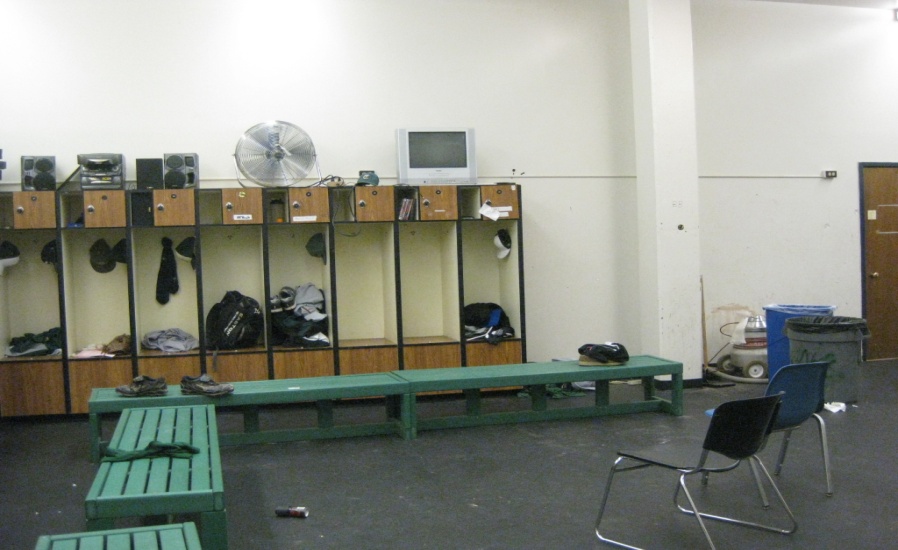 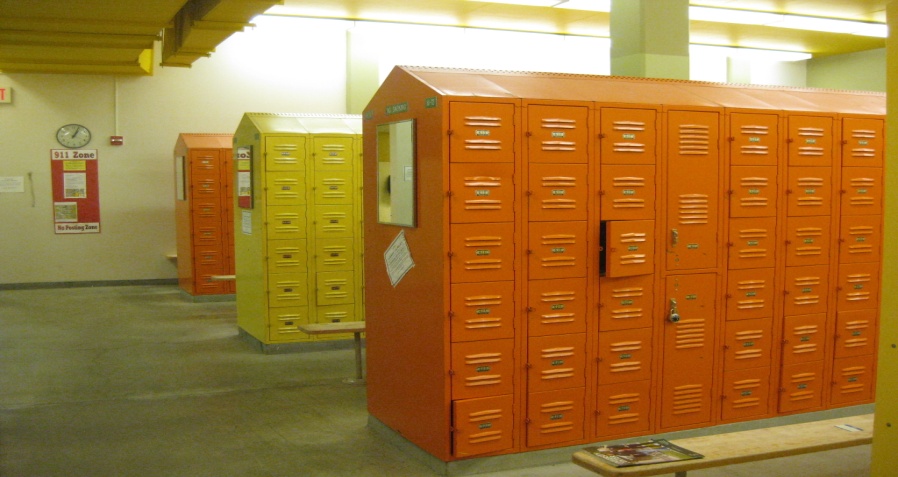 13
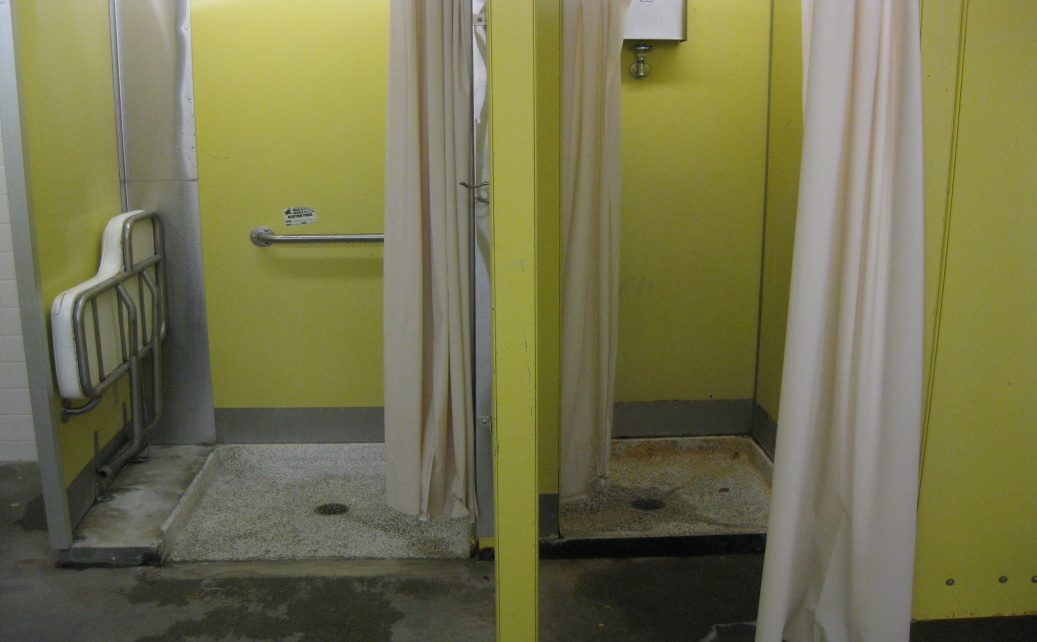 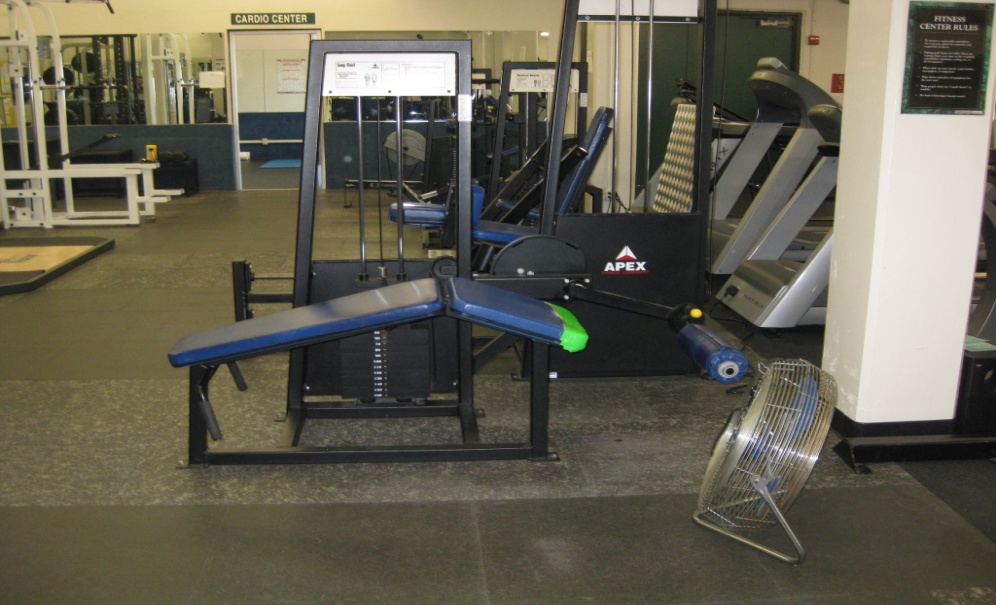 Why New Building 1?
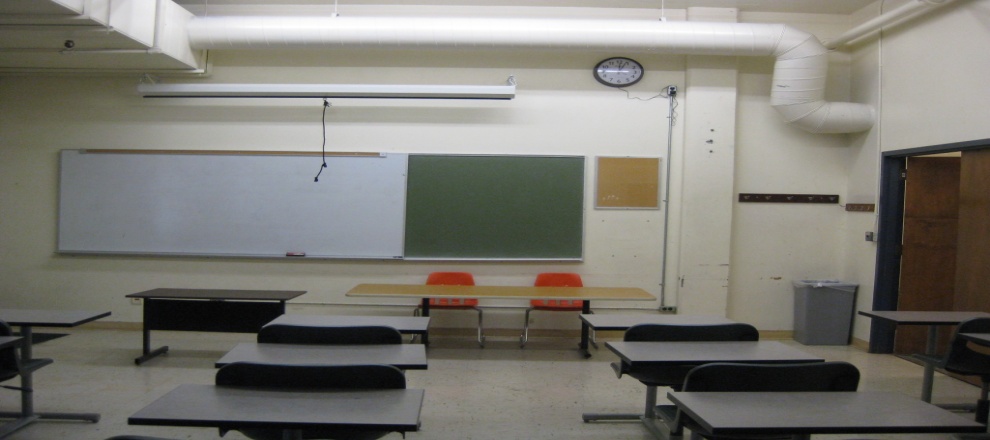 14
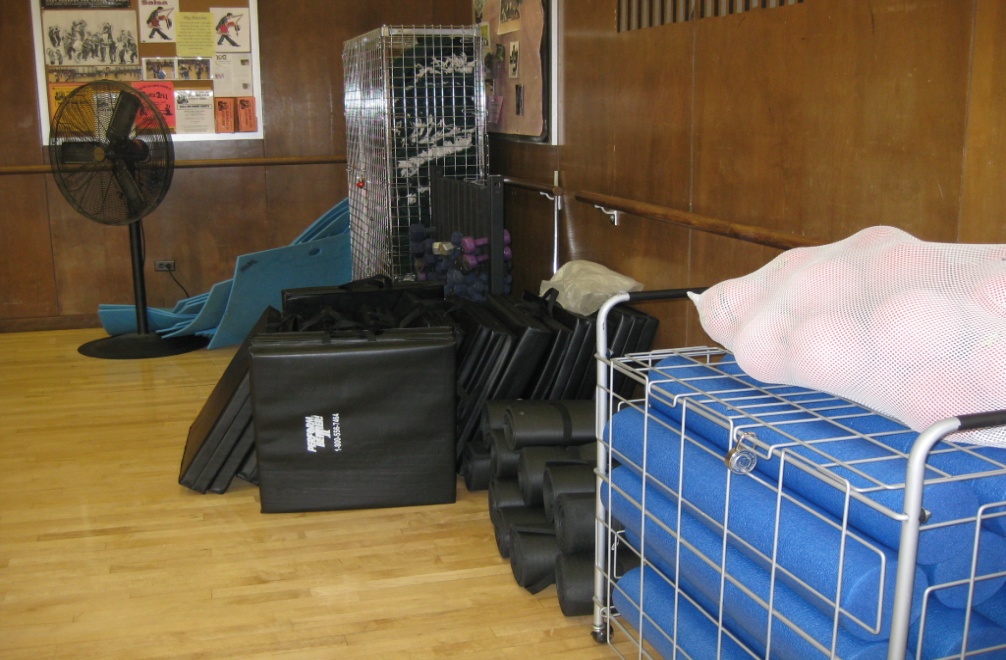 [Speaker Notes: Need of extra storage space
Need space for instruction
Up to date facility to attract students and viewers who come to see the games]
15
Thank you!